Scuola di Specializzazione in
Direttore: Prof. Fabio Piscaglia
Dipartimento DIMEC
Piano didattico della Scuola 
Didattica frontale
Posti disponibili previsti 25-30
Assegnazione ad UO di riferimento lungo tutto il percorso sulla base prevalentemente dei volumi formativi (letti di degenza)
Rotazioni previste per attività (possibilità di variazioni nel tempo)
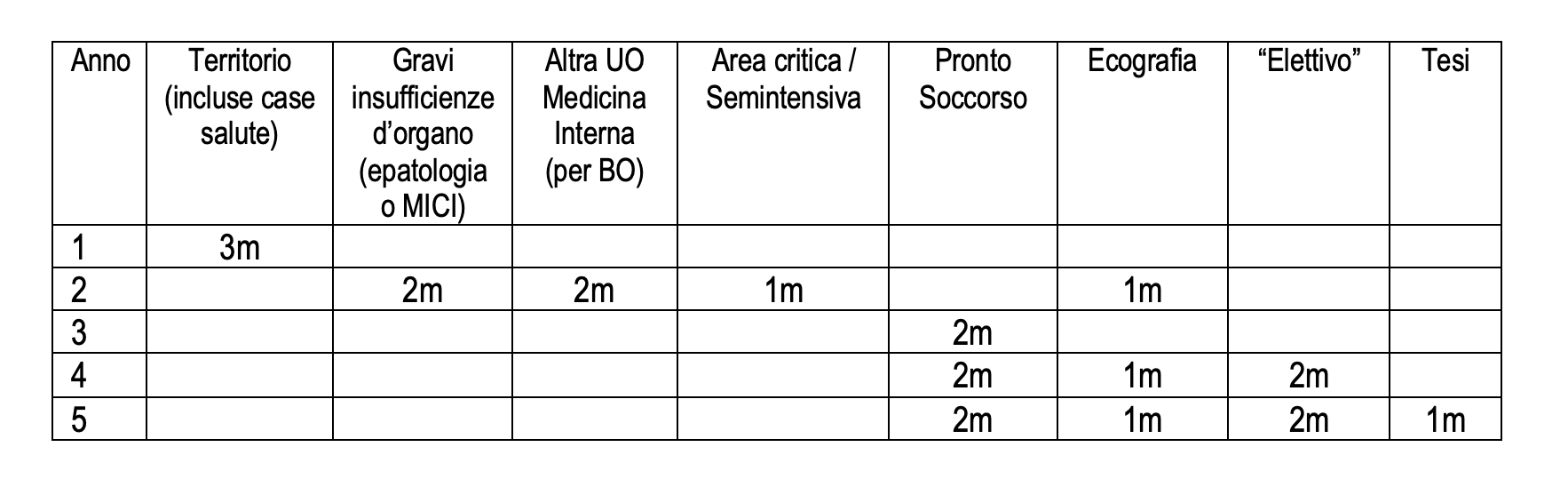 Rete formativa della Scuola
Strutture di sede: UUOO di Medicina Interna, Policlinico di S.Orsola, Bologna


Strutture collegate: UO di Medicina di Forlì, Ravenna, Faenza, Rimini, Bentivoglio, Budrio, S. Giovanni in Persiceto, Med Interna Semintensiva Osp. Maggiore (richiesta)


Strutture complementari: Ospedale S.Orsola, Osp. Maggiore, PS di Forlì, Ravenna, Rimini, Faenza
Skills da raggiungere secondo il D.I. 68/2015
Il settore si interessa dell'attività nel campo della fisiopatologia medica, della semeiotica medica funzionale e strumentale, della metodologia clinica, della medicina basata sulle evidenze, della clinica medica generale e della terapia medica. 

Il settore ha inoltre specifica competenza nella gerontologia e geriatria, nell’allergologia ed immunologia clinica, nella medicina dell’esercizio fisico e dello sport, nella medicina termale, nella medicina d’urgenza e di pronto soccorso, nella medicina vascolare, nella medicina di comunità, comprese le cure primarie, e nelle cure palliative. Sono inoltre campi di studio la nutrizione clinica e la medicina del benessere.
Sbocchi occupazionali
Reparti di 
-   Medicina Interna su tutto il territorio Nazionale (NB: ogni ospedale ha sempre un 	reparto di Medicina)
-    Reparti di Geriatria e lungo degenze
Pronto Soccorso e Medicina d’Urgenza
Attività di supporto alla Chirurgia delle diverse branche in alcuni ospedali pubblici o privati
Reparti di Medicina in strutture private

Possibilità di attività per competenze settoriali (non strettamente definibili come «specialistiche») a seconda del percorso individuale. Allergologia ed Immunologia, Ecografia Internistica, Ipertensione arteriosa, Dislipidemia, Coagulologia/angiologia, Diabetologia, Reumatologia, ecc ecc. che permettono attività di tipo istituzionale o libero-professionale.
Dipartimento